112學年度
全國學生舞蹈比賽南投縣初賽
(漳興國小比賽場地平面圖)
112/11/9-112/11/10
操場
停車區
車行方向
道具車方向
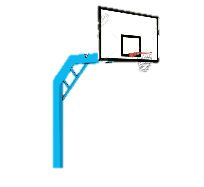 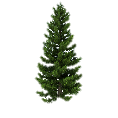 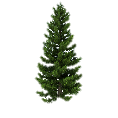 顏色說明
B棟教學區
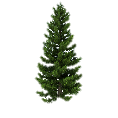 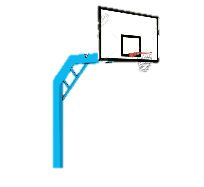 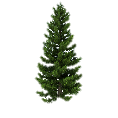 熱身練習
休息區
比賽場地
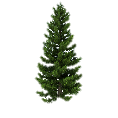 女廁
選
手
更
衣
化
妝
室-
地下室
人員車輛停等區
成績區
更衣化妝室入口
(地下室樓梯)
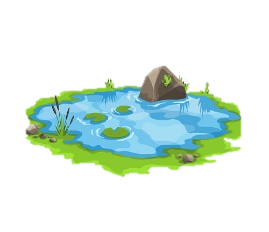 生態池
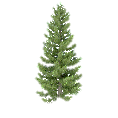 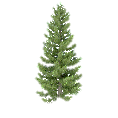 重要出口-入口
道具卸貨區
評審專用區
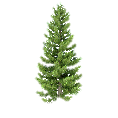 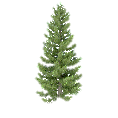 檢
錄
區
休息區
活動中心
比賽場地
報
到
及預備
區
二樓觀眾區
中

庭
熱身練習
休息區
熱身練習
休息區
道具及人員
入口
評審
休息區
評審區
男廁
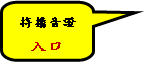 A棟教學區
請勿進入
C棟教學區
請勿進入
比賽CD
播放區
行政區
二樓觀眾區
側
門
廁所
道具及人員
出口
休息區
休息區
觀眾出入口
成績公布區
2F
女廁
計時器
背     板
22m
道具準備
入口
甲組團體賽場地
2F觀眾區
14.5m
高2.4m
寬1.5m
比賽人員
入口
參賽單位
攝影區
行政工作區
評審區
音控區
2F觀眾區
男廁
道具、人員
出口
成績公布區
觀眾出入口
2F
女廁
3道翼幕距離各3.6公尺
背     板
道具準備
入口
乙丙組團體及個人賽場地
11m
3道翼幕距離各3.6公尺
高2.4m
2F觀眾區
寬1.5m
計時器
14m
音控區
比賽人員
入口
參賽單位
攝影區
行政工作區
評審區
2F觀眾區
男廁
道具、人員
出口
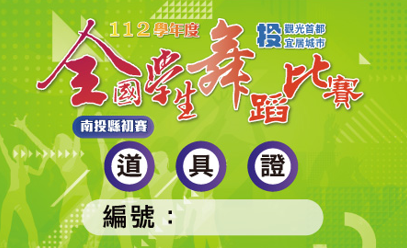 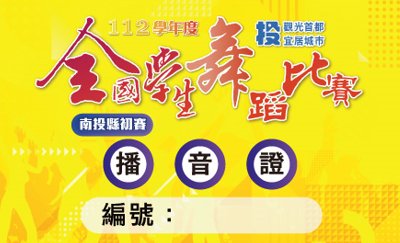 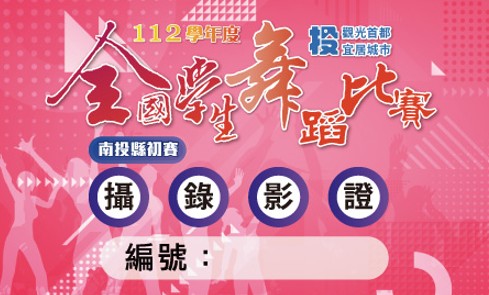